Write definitions / descriptions for the following physical properties:
If you need help, see Holt p.11
Write definitions / descriptions for the following physical properties:
Element Classification
Shiny
Very Good conductors of heat and electricity
Ductile and malleable
High density
High melting point 
Examples:  Aluminum = 660oC  
		  Copper = 1084oC
iron 
copper 
tin 
aluminum
Metals
Shiny or dull
Fair conductors of heat and electricity
Somewhat malleable and ductile
silicon arsenic
METALLOIDS
chlorine, hydrogen, oxygen, carbon, 
Iodine, sulfur
Dull
Very Poor conductors of heat and electricity
Brittle or a gas
Low density
Most solid non-metals have low melting point
Example: Iodine = 113.5oC
NON - METALS
The Periodic Table of Elements
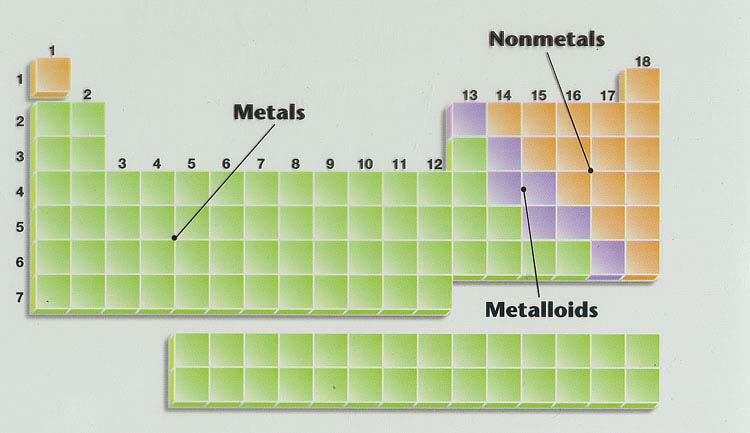 Compound - two or more elements chemically combined
Elements combine in a specific ratio:
Water   =  2 hydrogen atoms 
			   + 
		1 oxygen atom
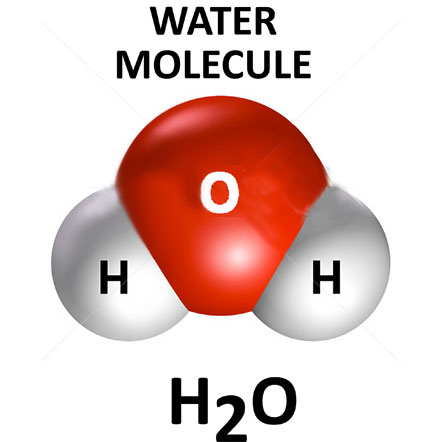 Carbon dioxide  =  1 carbon atom 
					+ 
			      2 oxygen atoms
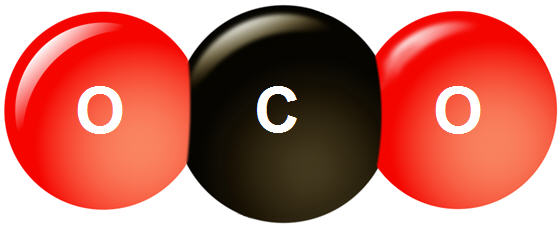 Compounds can be described by a chemical formula:
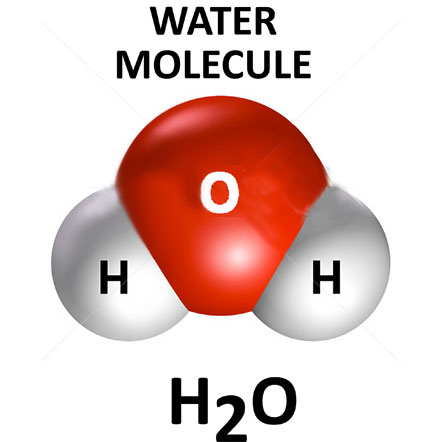 Water  =  H2O
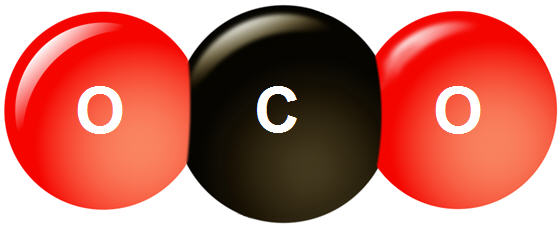 Carbon dioxide  =  CO2
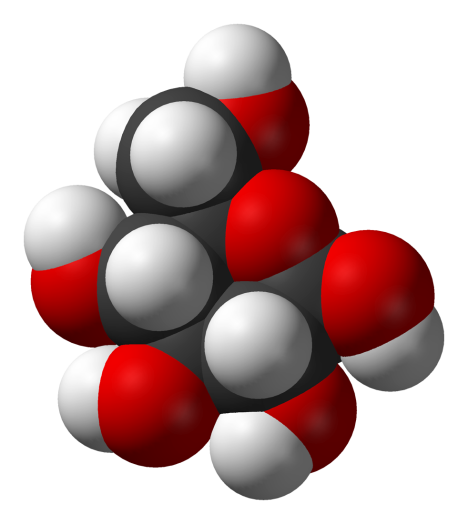 Glucose  =  C6H12O6
The properties of a compound are different than those of the elements it’s made of.
For example:

Sodium metal is highly reactive in water
Chlorine is a yellow gas, and is toxic if inhaled.
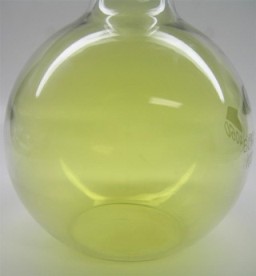 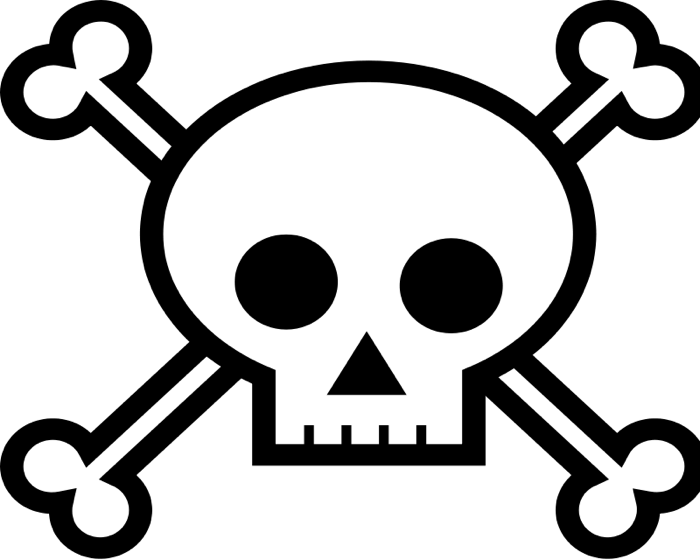 But chemically combine sodium with chlorine…
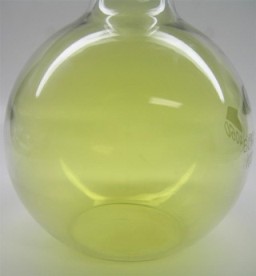 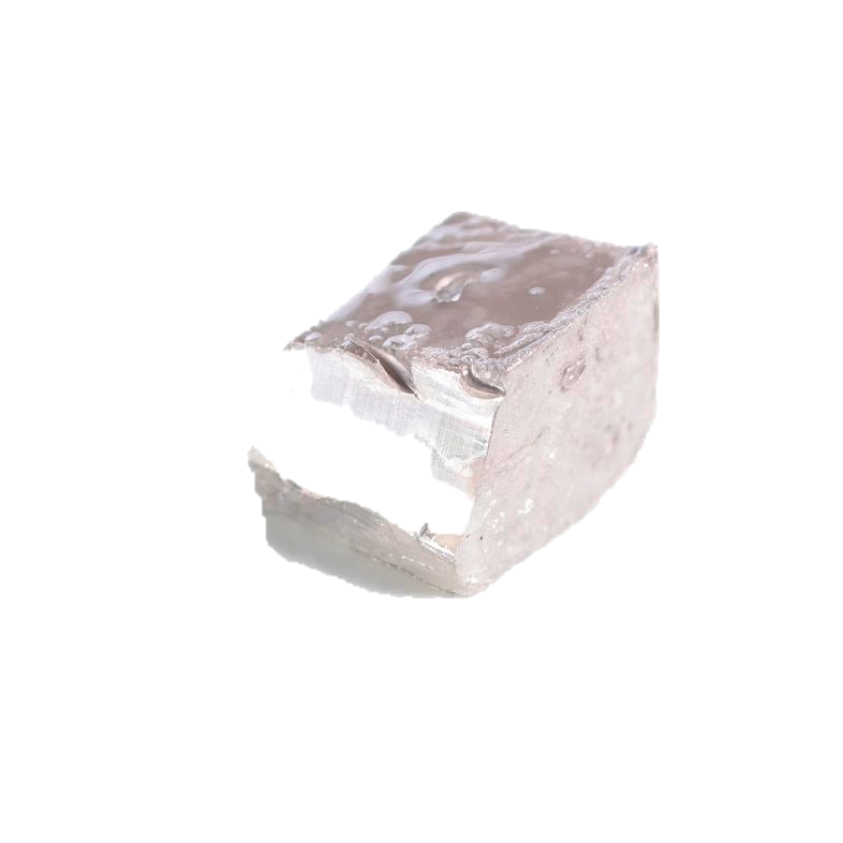 +
And you get a compound called…
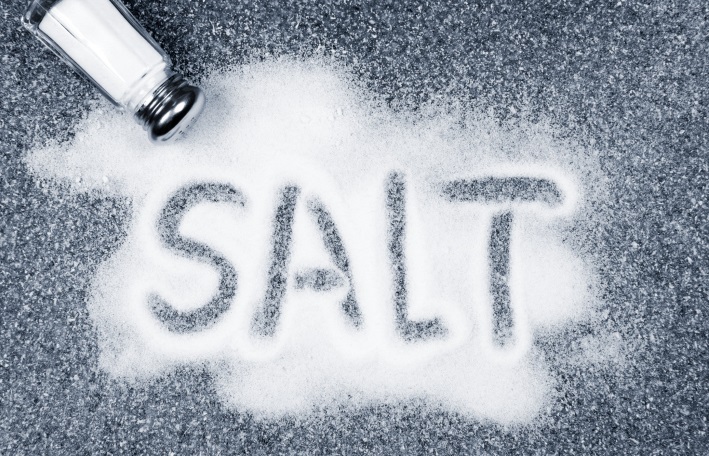 Which is NOT
explosive in water
a gas
or toxic.
Elements in a compounds can not be separated by physical methods like 
Filtration
Magnetism, 
Distillation
Etc.
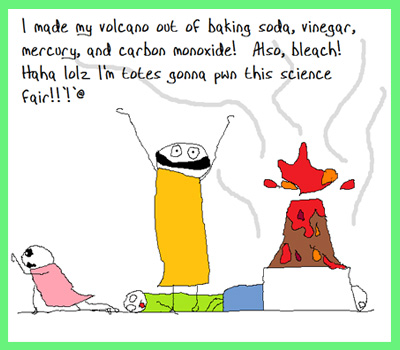 They can only be separated by chemical methods 
…more on that later.
Mixtures vs. Compounds
Mixtures:

- Made of elements, compounds, or both.
- Components DO NOT chemically combine.
- Formed using any ratio of components. 
- No change in properties of components.
- Can be separated by 
     physical methods.
Compounds:

- Made of elements
- Components combine chemically.
- Formed using  specific ratio of components. 
- Has different properties than components.
- Can be separated by chemical methods (can not be separated physically)
- Made of more than 1 substance

- Can be separated
Matter is either…..
Mixture
Element
Compound
2 or more elements chemically combined.
2 or more substances mixed together but NOT chemically combined.
Pure substance that cannot be separated into simpler substances.
Examples: CO2 
H2O
 C6H12O6
Examples: copper, oxygen, carbon, nitrogen
Can be heterogeneous or homogeneous
Matter is either…..
Mixture
Element
Compound
Examples: CO2 
H2O
 C6H12O6
Examples: copper, oxygen, carbon, nitrogen
Can be heterogeneous or homogeneous